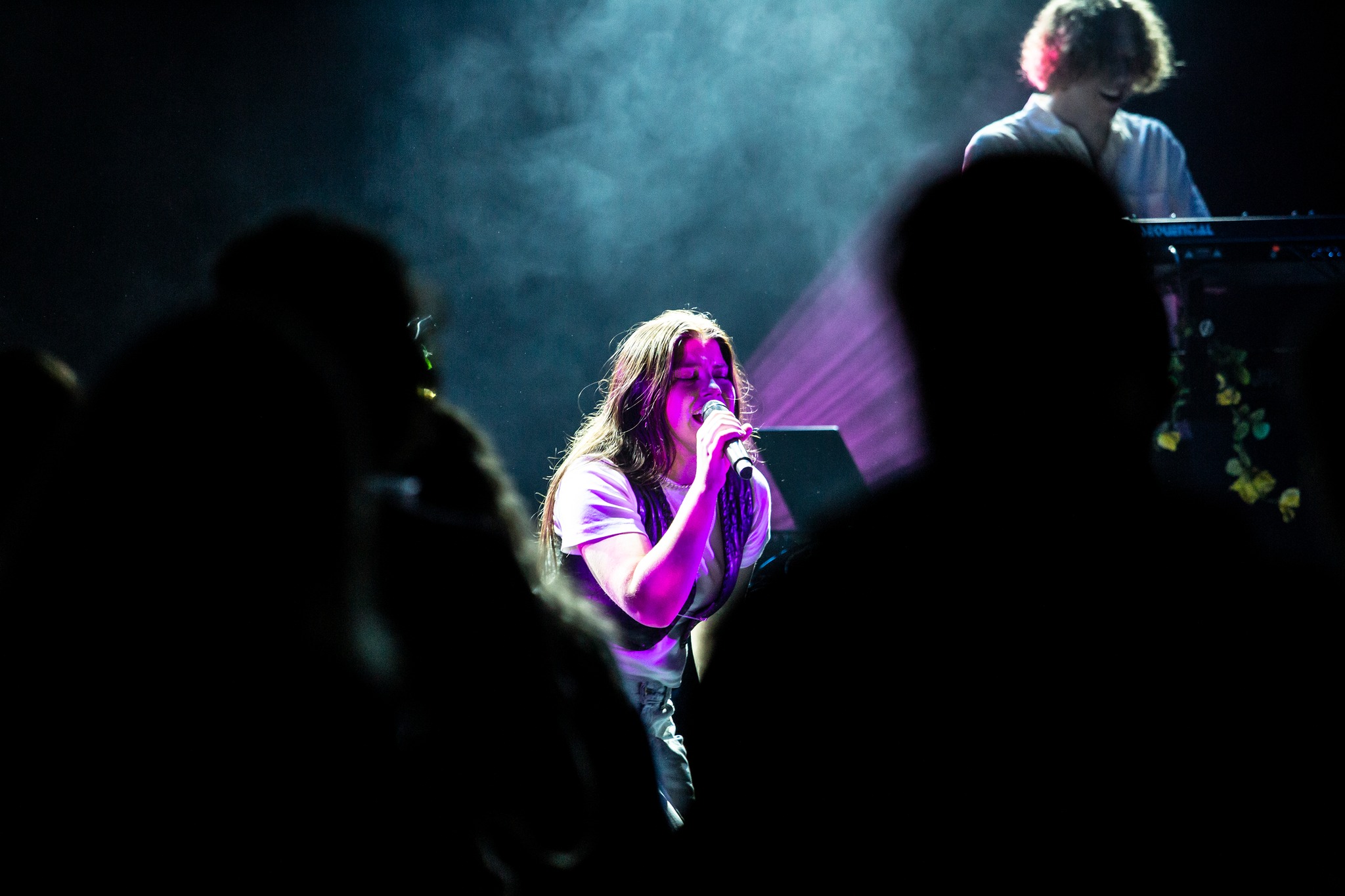 19. september 2023
Strategi for Norske kulturhus 2023-2027
Foto: Ælvespeilet v/ Kai Hansen
Medlemmer
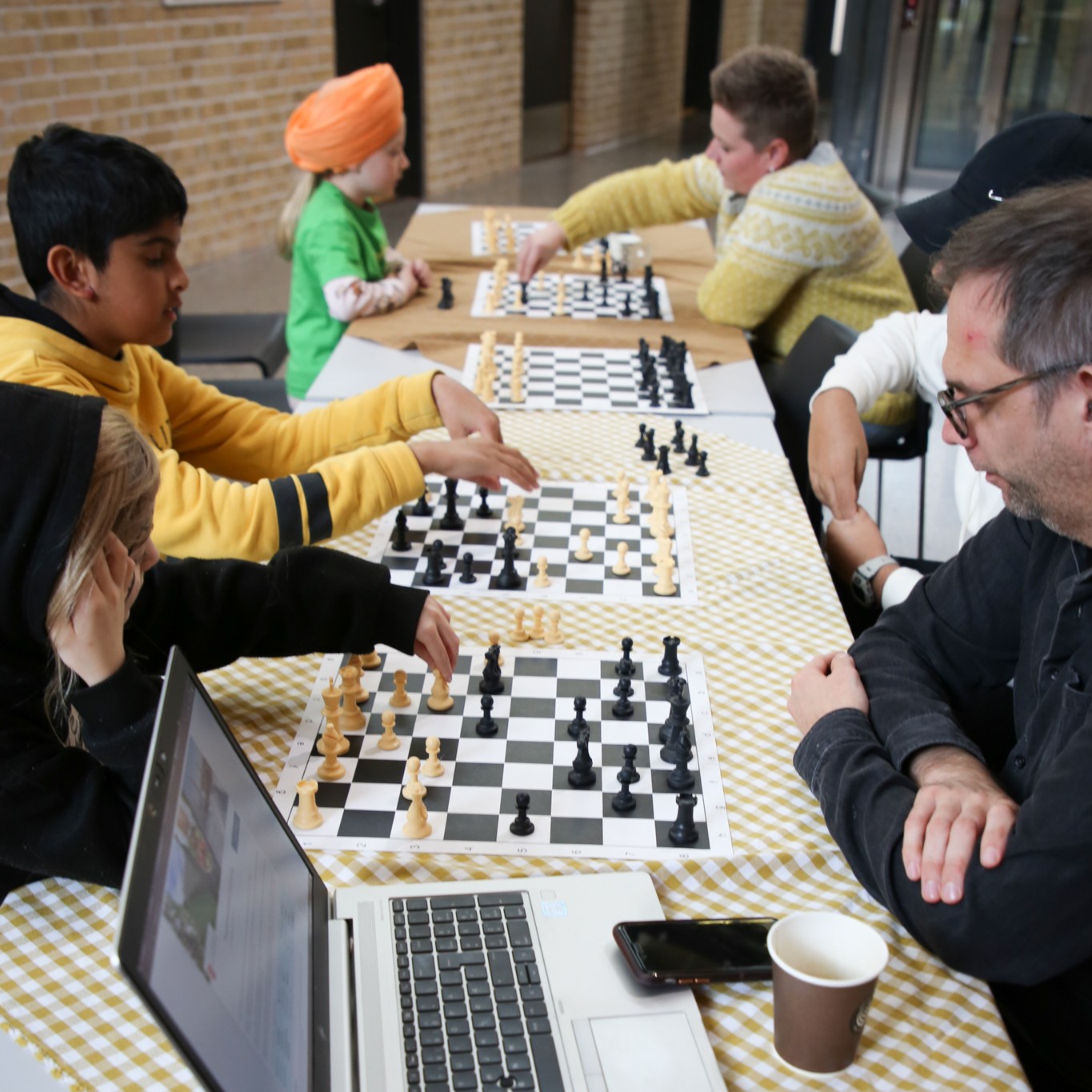 Våre medlemmer er konsert- og kulturhus over hele Norge med kommunal tilknytning. 
I tillegg kan leverandører til kulturhusene bli leverandørmedlemmer.
Foto: Lier kulturscene
Foto: Lillestrøm kultursenter / Byfesten
Vår strategiske fortelling
Norske kulturhus er interesseorganisasjon for norske konsert- og kulturhus med kommunal tilknytning. 
Organisasjonen er en pådriver for bedre rammebetingelser for konsert- og kulturhusene, og synliggjør deres betydning lokalt og nasjonalt. 
Vår visjon er at konsert- og kulturhus over hele landet skal være lokalsamfunnets hjerte.
Foto: Surnadal kulturhus
Formål
Norske kulturhus skal gi medlemmene nettverk og påfyll av kunnskap.
Vi skal være en pådriver for å bedre rammebetingelsene for konsert- og kulturhusene inn mot nasjonale myndigheter, og synliggjøre husenes betydning lokalt og nasjonalt. 
Å være medlem forenkler arbeidshverdagen for ansatte i kulturhusene. 
Vi støtter hverandre i utfordringer og står sterkere sammen.
Foto: Parken kulturhus v/ Anne Marthe Vestre Berge
Visjon og verdier
Visjon: Kulturhusene er lokalsamfunnets hjerte. 

Verdier: Samlende, Kunnskapsrik ,Raus og Pådriver.
Posisjon
Være en pådriver, støttespiller, talerør og nettverk for konsert- og kulturhus med kommunal tilknytning.
Foto: Operahuset Nordfjord v/ Svein Nesbakk
Vi skal synliggjøre kulturhusenes rolle i samfunnet
formidle husenes økonomiske og helsemessige effekt
synliggjøre vårt samfunnsbidrag nasjonalt
synliggjøre kulturhusenes del av den demokratiske infrastrukturen
bidra til å styrke kulturhusenes relasjon til sine eiere
Finansiering over statsbudsjettet
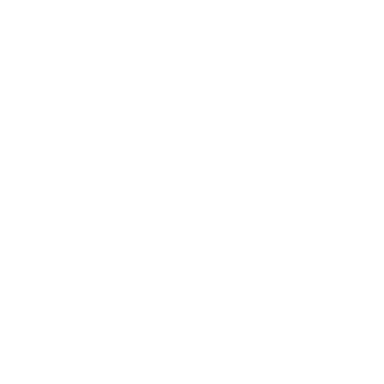 Vi skal arbeide for at Norske kulturhus kommer inn som fast post på statsbudsjettet.
Foto: Sarpsborg Scene
Paraplyorganisasjon for profesjonell kulturnæring
Norske kulturhus skal arbeide for å etablere en paraplyorganisasjon for profesjonell kulturnæring i Norge.
Bærekraft i front
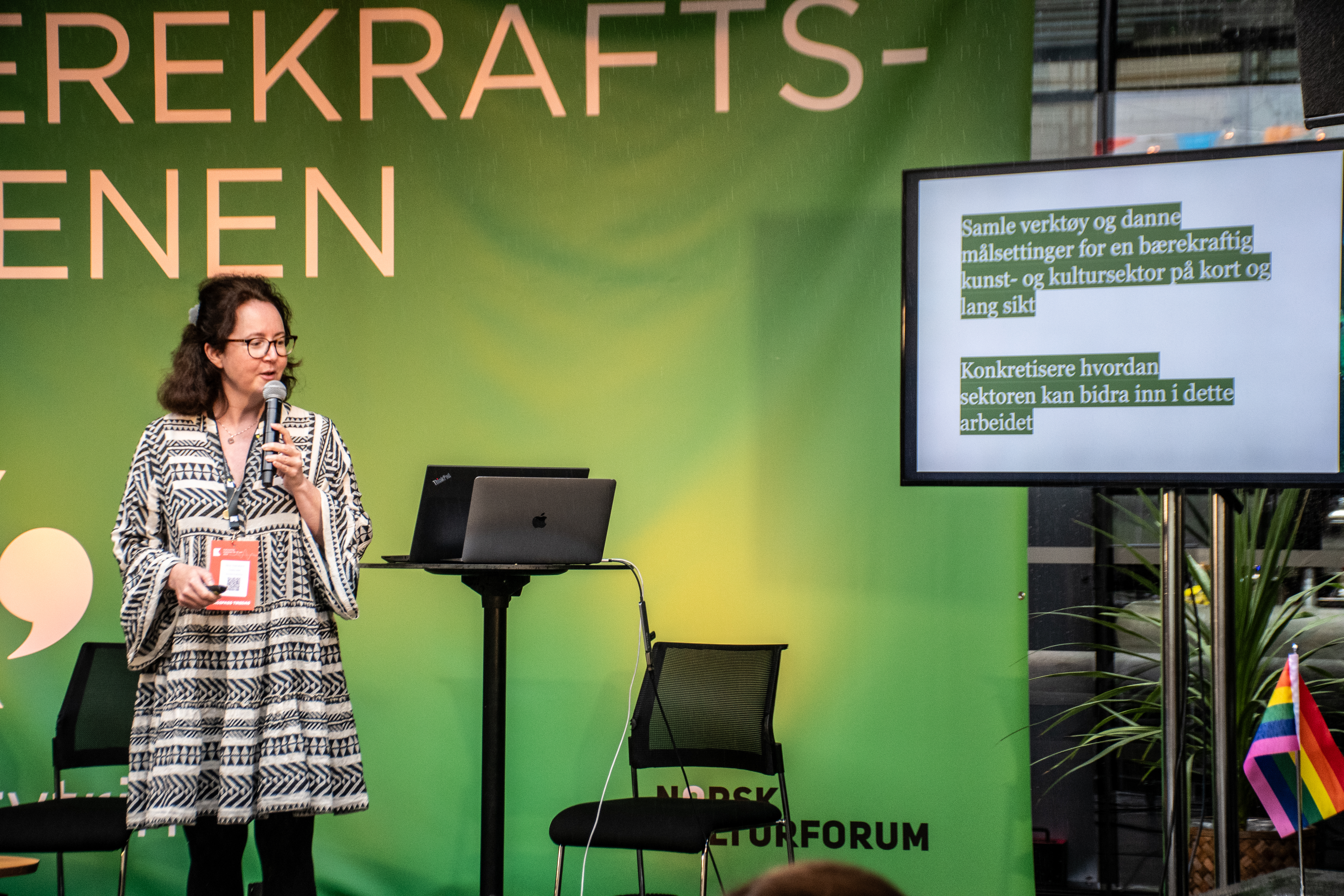 Norske kulturhus skal være en pådriver for bærekraftarbeid hos våre medlemmer.
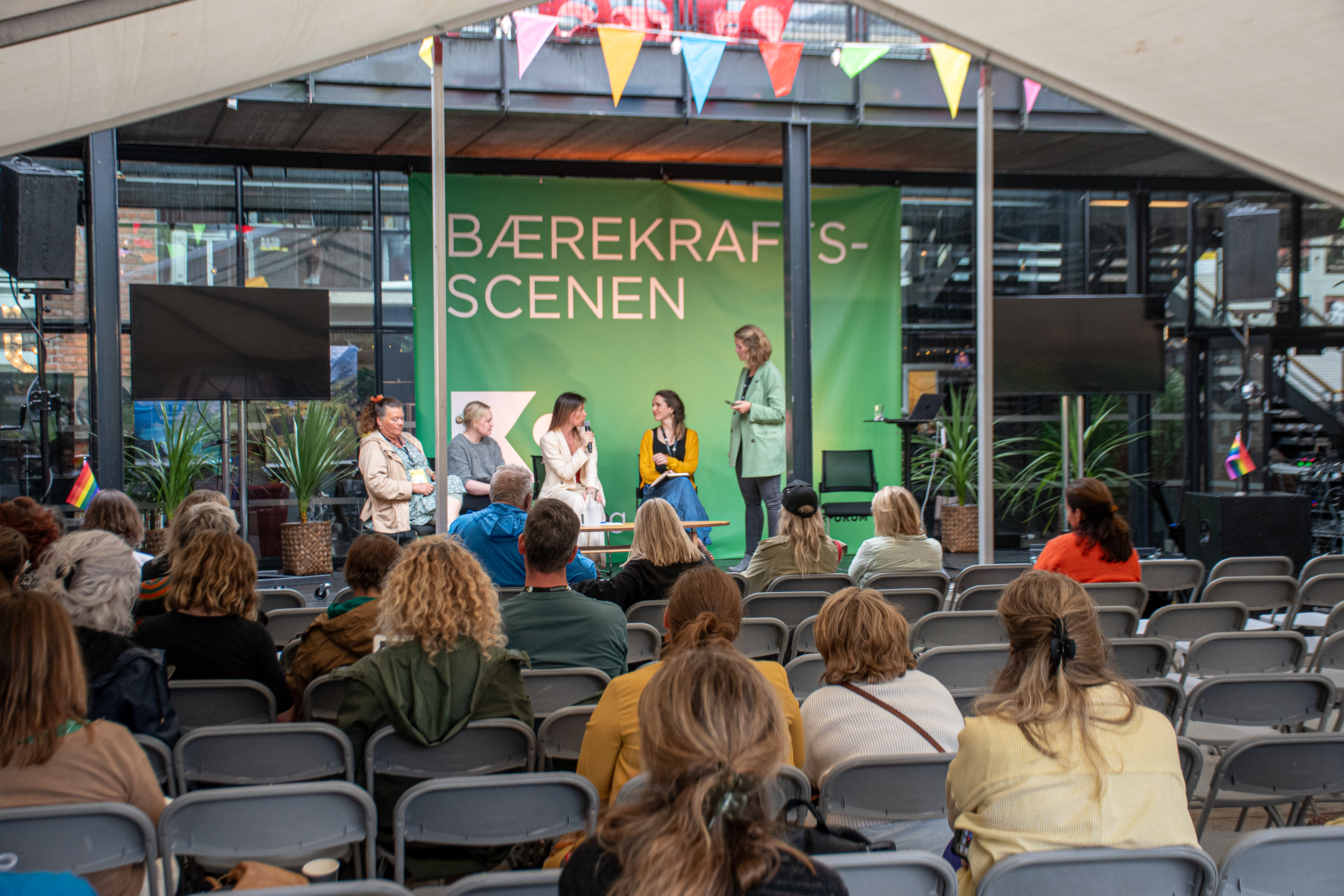 Foto: Magnus Lindvik
Foto: Smia flerbrukshus
Slik skal vi oppfylle våre verdier:
Samlende 
Vi skal være faglig og sosial nettverksarena for våre medlemmer 
Vi skal lytte til våre medlemmer 
Vi skal være inkluderende arenaer
Kunnskapsrik 
Vi samler inn tall, statistikk, utarbeider analyser og deler kunnskap
Vi søker forankring hos akademia, og inviterer til å forske med oss
Vi er relevante i svar til myndigheter og media
Rause 
Vi unner hverandre suksess 
Vi har god takhøyde 
Vi har en sterk delingskultur 
Vi skal være formidler av kunnskap til kommuner som skal bygge eller rehabilitere kulturhus
Pådriver 
Vi skal jobbe for at våre kulturpolitiske mål oppfylles 
Vi skal være kulturhusenes talerør ovenfor offentlige myndigheter 
Vi skal bidra til å skape forutsigbare rammebetingelser for våre medlemmer